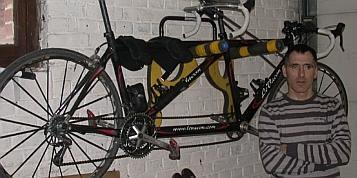 PHILIPPE  CUVILLIER
Et son guide   Hervé WOSKOWIAK
Vous présentent…
[Speaker Notes: Film]